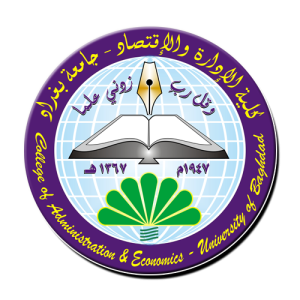 جامعة بغدادكلية الادارة والاقتصادقسم ادارة الاعمال
ادارة سلاسل التجهيز
 المحاضرة الثامنة
تحديد مستويات الخزين
ا.م. أميرة شكر ولي البياتي
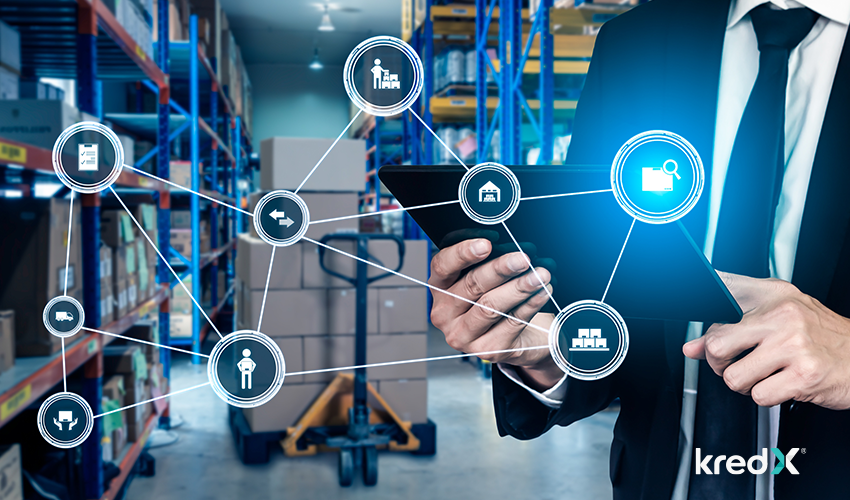 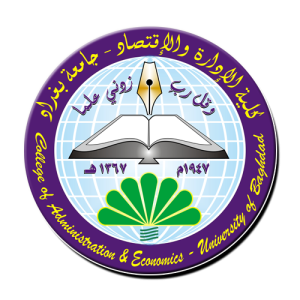 المحاضرة الثامنةتحديد مستويات الخزين
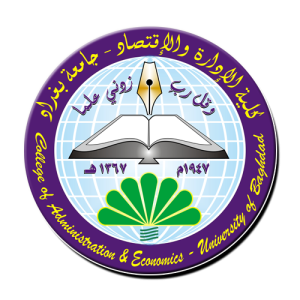 تحديد مستويات الخزين
فترة الانتظار  او التجهيز: اي المدة الزمنية بين تقديم الطلب والحصول عليه  ويجب ان تتشابه مع معدل الاستهلاك بالوحدات الزمنية
الحد الاعلى للخزين: هو اعلى حد من المواد والسلع الذي يمكن ان تحتفظ به المنظمة بشكل اقتصادي دون التأثير في معدلات السيولة النقدية للمنظمة. ويحتسب من خلال المعادلة الاتية:
الحد الاعلى للخزين = الكمية الاقتصادية للطلبية (EOQ) + الحد الادنى للخزين
■ مستوى اعادة الطلب: هو نقطة وهمية بين الحد الادنى والاعلى للخزين فاذا ما وصل اليها الخزين وجب على ادارة اللوجستيك في المنظمة ان تقوم بإجراءات اعادة الطلب على المواد ذات الارصدة المنخفضة  وهذا يتأثر بثلاثة عوامل :
● فترة الانتظار. ● معدل الاستهلاك. ● الحد الادنى للخزين.
        ويحتسب من خلال المعادلة التالية:
مستوى اعادة الطلب =  الحد الادنى للخزين + (الاحتياجات خلال فترة الانتظار).
اي مستوى اعادة الطلب =  الحد الادنى  للخزين + (معدل الاستهلاك x فترة الانتظار).
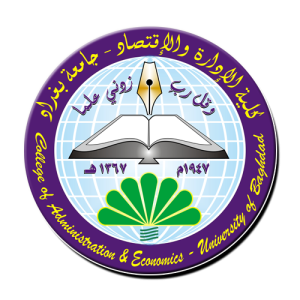 تحديد مستويات الخزين
معمل قطر الندى لصناعة الاثاث المنزلي يعمل (22) يوما شهريا و(12) شهرا سنويا طلبه السنوي من مادة معينه (66) الف وحدة تشترى من مورد خارجي تورد على اساس (6) دفع خلال السنة  فاذا علمت ان صاحب المعمل يحتفظ بخزين امان يعادل طلب يوم واحد فقط  والمهلة الزمنية كانت (4) ايام.
المطلوب:
أ- احسب مستويات الطلب الثلاثة.
ب- احسب المدة بين كل طلب واخر.
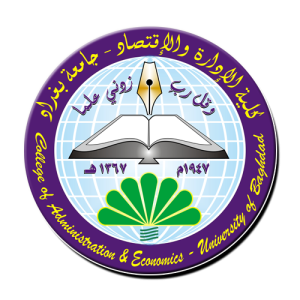 تحديد مستويات الخزين
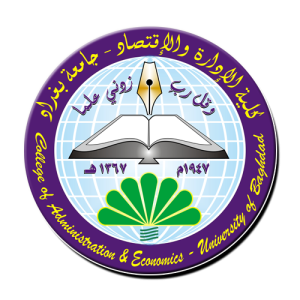 تحديد مستويات الخزين